اي من الرموز التاليه تعبر عن  الصورة الموجوده
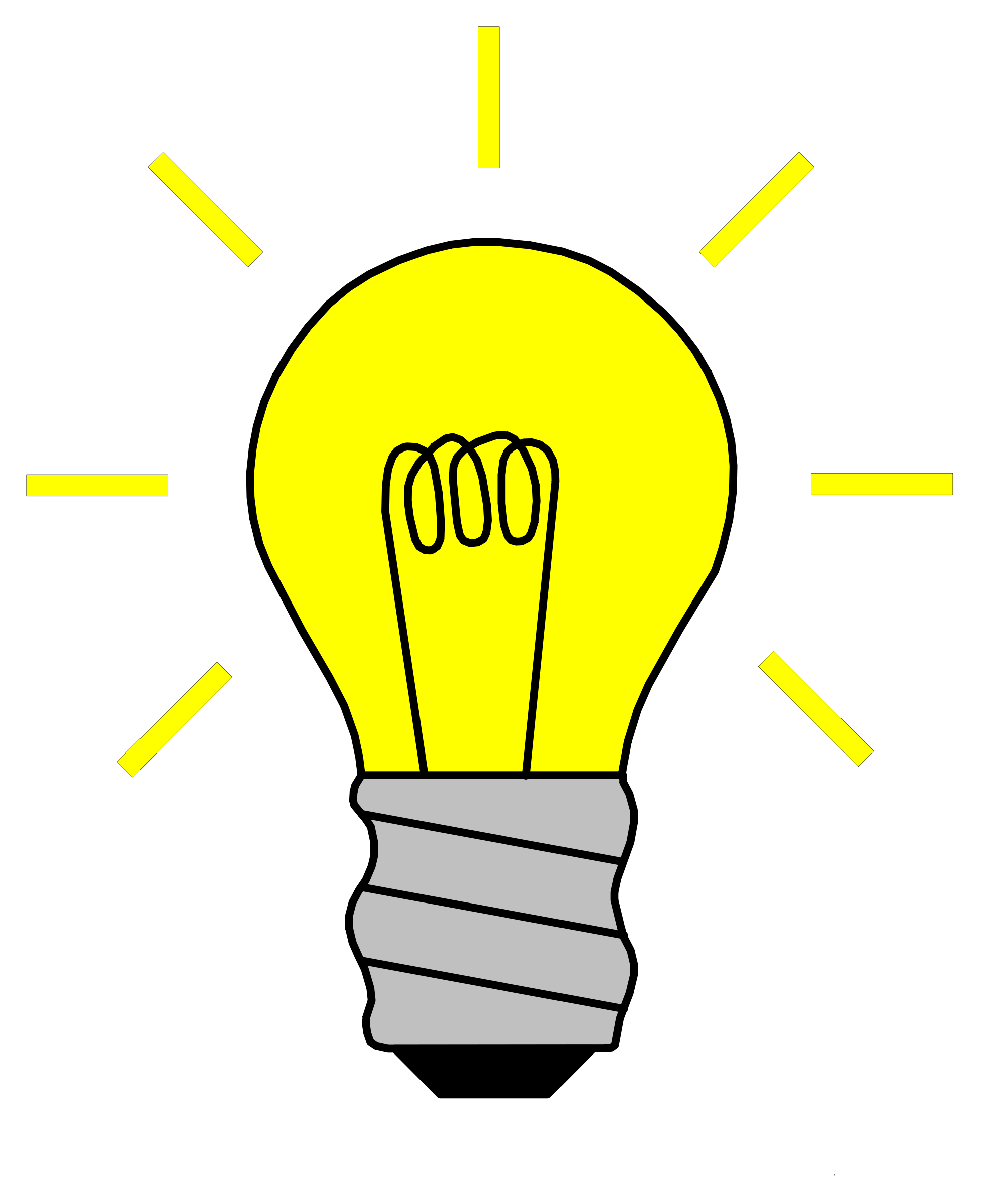 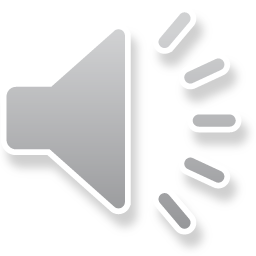 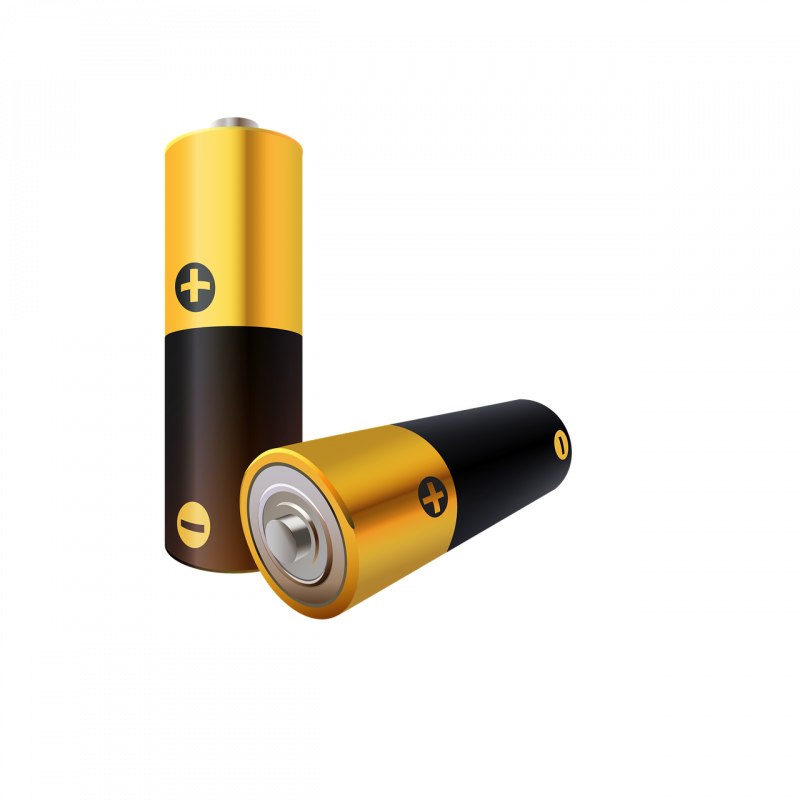 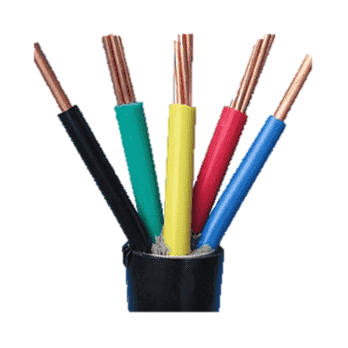 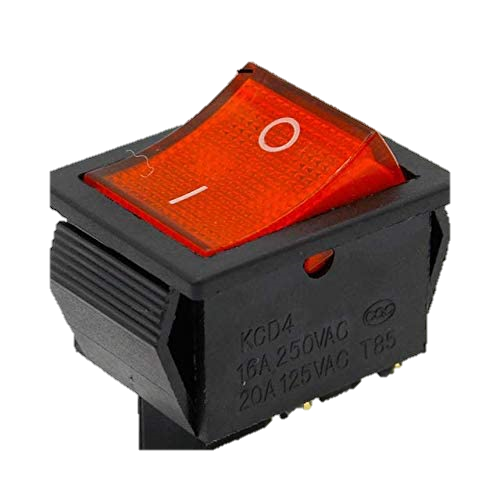 لعبة ربط الاسم بالرمز
I
مقاومة
R
فرق الجهد
حاول مجددا
V
شدة التيار